Using RICE prioritization we planned Dark mode and HubSpot next
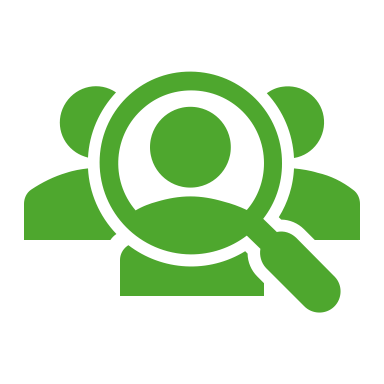 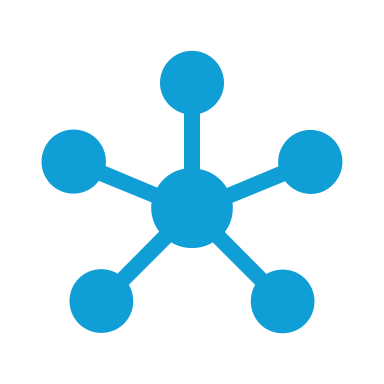 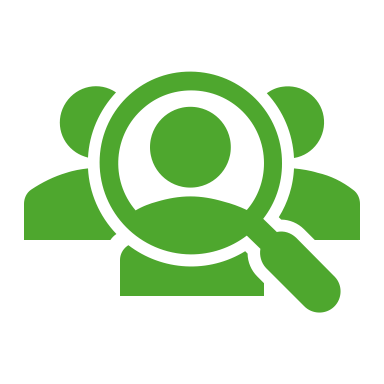 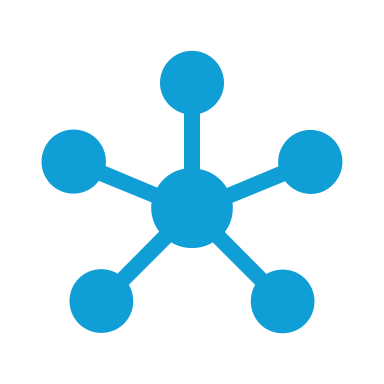 UX
Integration
RICE stands for Reach, Impact, Confidence, and Effort